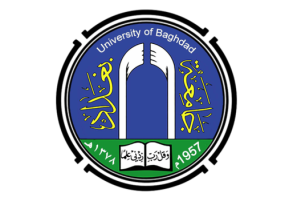 برعاية السيد عميد كلية الطب البيطري المحترم
يسر وحدة التعليم المستمر وبالتعاون مع فرع الامراض وامراض الدواجن
  اقامة  محاضرة  بعنوان

التماسك الأسري والأسس والأثار 
                            
المحاضرون 

أ.م.د. زينب جمال محمد جواد      أ.م.د. زينب اسماعيل ابراهيم        م.د. رغد ناظم   



تاريخ الانعقاد 2024/4/3
التماسك الاسرة الاسس والاثار
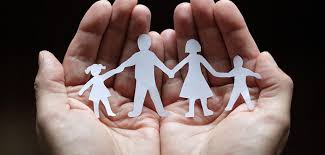 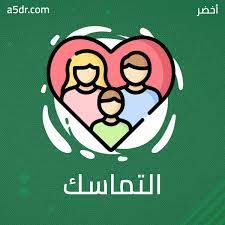 اعداد 
ا.م.د. زينب جمال محمد جواد
ا.م.د. زينب اسماعيل ابراهيم
م.د. رغد ناظم محمد
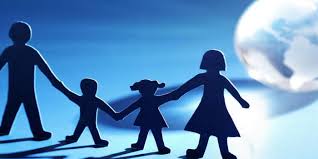 التماسك الاسرة الاسس والاثار
تعتبر الأسرة الخلية الأساسية في بناء المجتمع، كما تعتبر أهم مؤسسة اجتماعية توكل إليها مهمة التنشئة الاجتماعية لما لها من أهمية كبرى. كما تعتبر أول و أهم النظم الاجتماعية التي أنشأها الإنسان لتنظيم حياته في الجماعة باعتباره المؤسسة التي ينتمي إليها الفرد، تصنع الجذور الأولى لشخصيته و خبراته التي تستمر طوال حياته، كما أن أي تغيير يحدث في النظام الأسري لابد أن ينعكس بدوره على النظم الاجتماعية الأخرى، كما تستجيب الأسرة للتغيرات التي تحدث في المجتمع و بالتالي تتأثر الأسرة بتلك النظم الاجتماعية السائدة في المجتمع و تأثر فيها، فالأسرة: "هي العمود الفقري للنسق الاجتماعي و الخلية الأساسية التي يتكون منها جسم المجتمع البشري إذا صلحت صلح المجتمع و إذا فسدت فسد المجتمع كله.
إذا يمكن القول بأن العلاقة بين الأسرة و المجتمع هي علاقة تكاملية تبادلية ( تأثير و تأثر )، و تماسكها بالضرورة يؤدي إلى تماسك المجتمع الذي تنتمي إليه، فالتماسك هو حالة من الارتباط التي تسود العلاقات الزوجية و الأسرية و التي تشمل جميع جوانبها الحياتية، فالتماسك الأسري له أهمية كبيرة في بناء المجتمعات و الحضارات الإنسانية، كما له أثر واضح في تشكيل السلوك الإنساني .
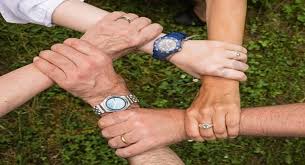 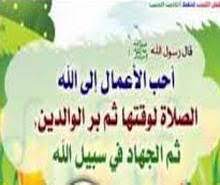 عوامـل تحقـق التماسـك الأسـري -لكي يتحقق التماسك الأسري لا بد من توفر وتضافر عوامل عدة تذكر أهمها فيمايلي:
1العــامل الدينـــي : يعتبر الدين أهم الركائز الأساسية الأسري ويتضح ذلك من خلال معايير الاختيار ألزواجي التي يتصدرها هذا العامل , كما انه من أهم مصادر تكوين الشخصية المتوازنة التي يفيض سلوكها الجاد خيرا ونماء على محيطها الأسري . فقد حثت الشريعة الإسلامية على الاقتران بذات ,ضمان للحياة الكريمة ,لان المرأة التقية عنوان الحياة الزكية , والفتاة التي ملا حب االله قلبها تكون جبلا من العزة والكرامة والسلوك المهذب , وكذلك الرجل المتدين ,فدينه يعصمه من أن بظلم زوجته أو يهينها أو يسلبها كرامتها وشعورها بقيمة الذات من أهم الوسائل التي تؤدي إلى زيادة التكامل والوحدة بين أعضاء الأسرة هو ممارسة الشعائر الدينية بطريقة جماعية كالصلاة مثلا مثل هذه الممارسات الدينية ترفع الأسرة فكريا فمن أسباب السكينة النفسية والروحيه وتمنع الأسباب المؤدية .فالصلاة لحظات ارتقاء روحي يفرغ المرء فيها من شواغله في دنياه ,ليقف بين يدي ربه ومولاه ويثني عليه بما هو أمله ,ويفضي إليه بذات نفسه ,داعيا راغبا ضارعا لله تعالى.
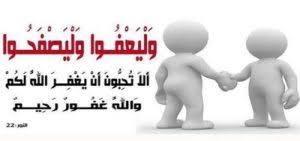 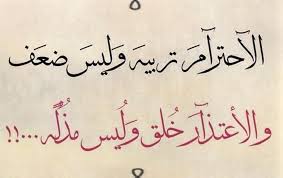 العــامل الاجتماعــي
إن العامل الاجتماعي في حقيقة الأمر ليس عاملا واحدا و إنما هو مجموعة عوامل و ليكن يبقى بروزها حسب ظروف كل أسرة، و سيتم التطرق لأهمها كما يلي : 
أن يعرف كل فرد ينتمي إلى الأسرة حقيقة و واجباته، حيث أن وعي كل فرد في الأسرة بما له و عليه يجعله يقوم بدوره و بوظيفته حسب المركز الذي يحتله دون . 
شعور الزوجين بأهمية العلاقات التي تجمع بينهما و استمرار هذه العلاقات يعني الاستقرار و الأمن و يولد داخل الأسرة نوعا جديدا من العلاقات فالزوج له روابط مع عائلته و أصدقائه و الزوجة بدورها لها روابط مع عائلتها و يجد كل واحد منهما نفسه في بناء علاقات جديدة،الفهم و التوظيف الصحيحين لمفهوم التفضيل الإلهامي و تكليف الرجل بحماية المرأة و رعايتها و الإنفاق عليها، و هو مطالب لحسن معاملتها و إشراكها في القرارات المنزلية، و القوامة لا تعني الاستبداد و إنما الأمر داخل الأسرة شورى بين الأعضاء، و هذه القوامة هي القيادة و الرئاسة و هي كما يقرر علماء الاجتماع أحد الضروريات الاجتماعية داخل أي جماعة
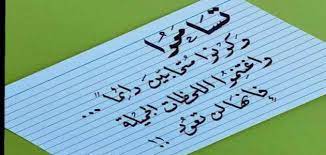 إن مدة الحياة الزوجية تتناسب مع تحقيق و دعم التوافق و تقبل الاختلاف مما يمهد لتحقيق التماسك الأسري، حيث يؤكد معظم الباحثين أن الخلافات الزوجية تظهر أكثر في المراحل المبكرة من عمر الزواج، و خاصة في السنة الأولى
 معايير الاختيار تؤثر كثيرا في تحقيق الاستقرار و التماسك إذا حددت جيدا، حيث أن الاختيار السليم هو الأساس لتحقيق الرضا الزواجي، و تتعدد هذه المعايير حسب: الدين، الثقافة، التعليم، المال، ... إلخ . 
 التزام، الأسرة بتأدية وظائفها يحقق تماسكها و تجنب الآفات الاجتماعية التي تهدد التماسك الأسري من إدمان على المخدرات و شرب الخمر ... إلخ . 
 تساهم نوعية السكن ( مستقل، مع الأمل)كثيرا في تحقيق التماسك، فمن الأفضل أن يتمتع الزوجان باستقلالية السكن، لان توفير الاستقلال المكاني للزوج ( الرجل و المرأة) يمكن هذا الأخير من ممارسة الحياة الزوجية الحميمية الخاصة بدرجة عالية مع التودد الحرية كل من الزوج و الزوجة و بالتالي تبادل و إشباع الحاجات المختلفة بأكبر قدر ممكن . 
 المستوى التعليمي حيث أنه كلما زاد حظ كل من الزوجة و الزوج من التعليم ازداد معه الإحساس بالمسؤولية نحو الأسرة و اللجوء إلى حلول أخرى لحل المشاكل بدل الطلاق. لأنه مع التعليم تزداد القدرة على الإدراك و تحديد العواقب.
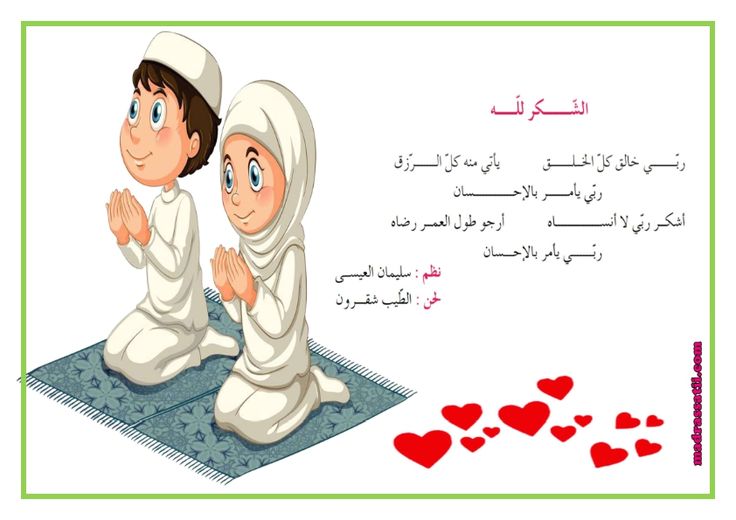 3 العــامل الاقتصــادي
يتمثل عموما في توفير الدخل الاقتصادي الملائم الذي يسمح للأسرة بإشباع حاجاتهما الأساسية من مسكن و مأكل و ملبس ، لأن معظم المشكلات الاجتماعية ترتبط بعجز الأسرة المادي، فالعجز المادي يشعر أفراد الأسرة بالحرمان مما ينعكس بالسلب على العلاقات الأسرية و الذي يظهر في زيادة المشاكل و الصراعات بسبب و بغير سبب .
ففي دراسة الصعوبات التي تواجهها الأسرة فيما يخص الصعوبات المادية و بالتحديد غلاء المعيشة أجاب معظم أفراد العينة نسبة قدرت ب : 70.02 % بأن الصعوبات المادية المتمثلة في غلاء المعيشة تعرقل الوظيفة التربوية للأسرة، خاصة و أن الوسط الحضري قد أفرز ألوانا مختلفة من السلع و الخدمات أصبحت من الحاجات الضرورية في حياة الأسرة التي عرفت تغيرا عميقا في نمط الاستهلاك
العــامل الصحــي4
لا تعتبر الأسرة الأداة البيولوجية التي تحقق إنجاب النسل و تضمن استمرار حياة المجتمع و الوسيلة التي تنتقل من خلالها الخصائص الوراثية من جيل لآخر، و لاشك من أن سلامة الأبوين الصحية تؤدي إلى تحقيق نسل سليم
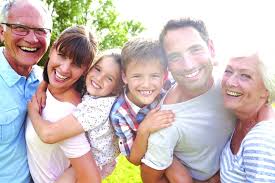 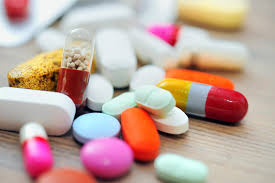 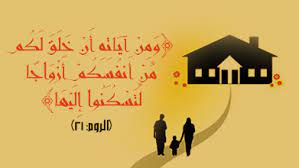 5 العــامل النفســي 
: يرجع علم النفس نجاح العلاقة الزوجية و استقرارها إلى التو افق الزواجي المرتبط بالنضج الانفعالي لكلا الزوجين، الذي يغد مؤشرا لمستوى التطور في قدرة الفرد على إدراك ذاته و إدراك الآخرين بموضوعية و ليصبح قادرا على التمييز ما بين الحقيقة و الخداع، و يتعامل بناء على ما يدركه من حقائق، حيث تزداد المشكلات بين الزوجين كلما انخفض النضج العاطفي لأي منهما أو لكليهما أو توقف عند مستوى معين كما أن للإشباع العاطفي في الصغر دور مهم في تحديد نمط الشخصية التي يترتب عنها طبيعة و نمط الاتصال داخل الأسرة خاصة.كما تؤثر في الطفل علاقاته مع إخوته بصفة مباشرة، فقد يبدون تعاطفا و تعاونا تجاه بعضهم البعض، فيستفيد من ذلك ويسعد في حياته، و يكتسب المعنى الصحيح لمفهوم الأخوة، و على خلاف ذلك تتسم العلاقة بين ما بين الإخوة بالتوتر.
و أيضا الثقة المتبادلة بين الشريكين تدعم التماسك الأسري لأنه " ما خلت الثقة بيتا إلا و أنعشت مشاعر الجميع، و أثمرت سلوكا راقيا يثير الإعجاب،إن أكثر ما يحتاجه الرجال من المرأة هو الاحترام، و بالمقابل فإن المرأة تحتاج من الرجل الحب و الاحترام المتبادل أيضا. هذا من جهة، و من جهة أخرى فالاختلاف في نمط الشخصية بين الزوجين خاصة يؤثر على التماسك الأسري
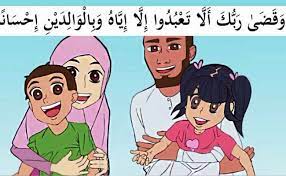 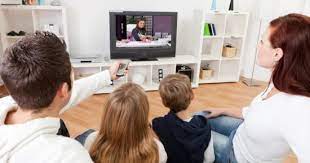 6العــامل الثقــافي : تؤثر ثقافة الزوجين في شكل العلاقة بينهما حيث ينمو مؤشر الإحساس بالمسؤولية طرديا مع ارتفاع مستوى الثقافة التي يملكها الأبوان، لأن الثقافة تشعر صاحبها بالامتلاء و تعلمه كيف يزن الأمور بميزانها الصحيح، كما يتعود على ضبط انفعالاته و التعبير عن رأيه دون جرح الطرف الأخر أو الحجر على رأيه.
و الإعلام من جهة يعد من أخطر مصدر للثقافة خاصة في عصر يتسم بالسرعة و التطو ر، فهو يلعب دورا بارزا في بلورة الأفكار و صياغة الرغبات، و ابرز ما ينتجه هذا  الإعلام هو التقليد الأعمى لكل ما يصدر لنا على وسائله كالانترنت، شاشات التلفاز " فهذا الأخير لعب دورا مهما في تفكك الأسرة الأمريكية. إن التلفزيون يتدخل في النشاطات العائلية و في تشكيل علاقات الأسرة، إذ توضح إحدى الدراسات المسحية أن 78 % من أصحاب الإجابات أشاروا إلى افتقاد الأحاديث أثناء المشاهدة باستثناء أوقات معينة كالإعلانات التجارية.
 و الأسرة المسلمة في ظله تتعرض لغزو ثقافي شرس يهدد تماسكها و استقرارها من خلال ما يسوق لها من قيم و أخلاقيات تتنافى مع القيم العربية الإسلامية: كطغيان الأنانية، و المنفعة الخاصة، التمرد و استقلالية الأولاد عن الوالدين، الخيانات الزوجية، اتخاذ البنات و البنين أصدقاء، الشذوذ الجنسي، سيادة النظرة المادية للأشياء، ضعف الانتماء و غياب الضبط الاجتماعي .... مما يولد صراعا قيميا في الأسرة بين الثقافة الأصلية و الثقافة الوافدة لذا من الضروري أن تتصدى هذه الأسرة و تقاوم هذا الغزو بمضاعفة الاهتمام بالبعد الأخلاقي و ربط الناشئة بالقيم الإسلامية
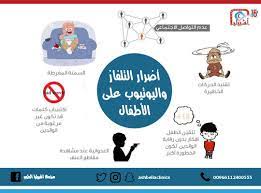 7التخطيــط الأســريإن التخطيط الأسري لا يهدف فقط إلى تنظيم النسل، إنما له اهداف متعددة تتمثل في: 
تحقيق التوازن في سلوكيات أفراد الأسرة و طريقة أدائهم لأولادهم المتعددة
تحديد أهداف مشتركة و العمل بشكل جماعي لتحقيقها
توفير الوقت، و إدارته بشكل فعال
ثراء البيئة الأسرية بالحوار و التعويد المبكر للأولاد على التعبير و المشاركة بالرأي
 تركيز الجهود على الأولويات بدلا من هدر الطاقة في الأمور ذات الأولوية المنخفضة. 
8الاتصــال الفعــال: للاتصال الفعال داخل الأسرة أهمية كبيرة في دعم تماسكها، " إن أحد مفاتيح العلاقات الإنسانية تكمن في المرونة و الاتصال الفعال"
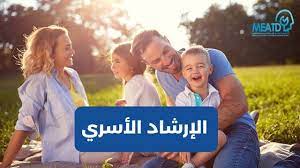 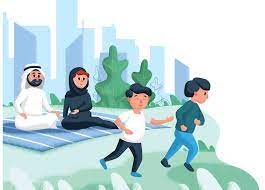 9 مـراكــز الإرشــاد الأســري: لأنها مهمة و من متطلبات هذا العصر، فلا شك أن توفير الإرشاد الزواجي ( العائلي ) خاصة أو حكومية تابعة لوزارة العدل مثلا سيمكن الأسرة من اكتساب آليات و مهارات تساعدهم على تحقيق الاستقرار العائلي و تربية أطفال متوافقين نفسيا و اجتماعيا،كما ان هذه المراكز تدرب الأزواج على كيفية الاستمتاع بالحياة الزوجية من مختلف الجوانب و ليس من جانب اللذة فقط، بناء على تنمية مهارات التواصل و خاصة مهارات الاستمتاع للطرف الآخر و فهم حاجاته و تفهم موقفه و وجهة نظره و كيفية نظره للقضايا و إدراكه لها .
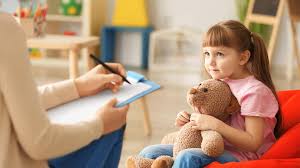 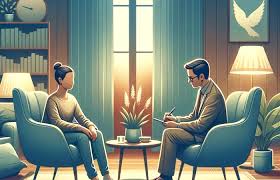 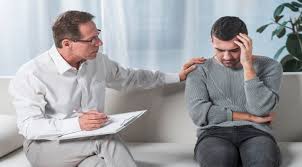 الخلاصــــة: يمكن القول في الأخير أنه من الأسباب التي تحقق التماسك الأسري من مختلف الجوانب: الاقتصادية، الاجتماعي، الصحية و النفسية هو تعديل النظرة القائمة حول الزواج من مفهوم جنسي إلى كون الزواج هو مشروع اجتماعي بل هو مشروع أمة الهدف منه تكوين أسرة قوامها: المودة، الرحمة، السكينة و التسامح، الأخوة و الحوار، التآلف...الخ، و غايتها إعمار الأرض و تحقيق مبدأ الخلافة . فالرؤية الإسلامية للأسرة تتميز بأنها نظرة متكاملة، بدءا من كون الأسرة هي أصل الحياة الاجتماعية الإنسانية التي تجسدت في كل من آدم و حواء، و التي لا يمكن للمجتمع أن يقوم قياما صالحا إلا عليها، و انتظامها يعد مصدرا من مصادر تحقيق الأمن و الاستقرار، فقد كان الإسلام أشد حرصا و اهتماما بمقومات نظام الأسرة لاعتبارها نواة تنبثق عنها جميع العلاقات البشرية و فعاليتها في بناء المجتمع السليم مصداقا لقول النبي – صلى االله عليه و سلم – الذي يقول فيه: « مثل المؤمنين في توادهم و تراحمهم كمثل الجسد الواحد إذا اشتكى منه عضو تداعى له سائر الجسد بالسهر و الحمى .» و عليه فالتمسك بكتاب االله و سنة نبيه عليه الصلاة و السلام هما السبيلان الوحيدان لتحقيق التماسك الأسري في صورته الكاملة و من ثم تحقيق التماسك الاجتماعي هذا من جهة و من جهة أخرى للقضاء على العوامل التي توقع التفكك سواء كانت مادية أو غيبية لأن في الإسلام حلولا لكل عواملها سواء كانت من أفعال البشر أو من أفعال الشيطان.
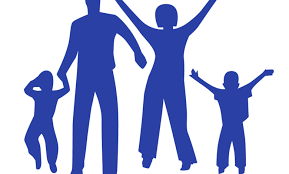 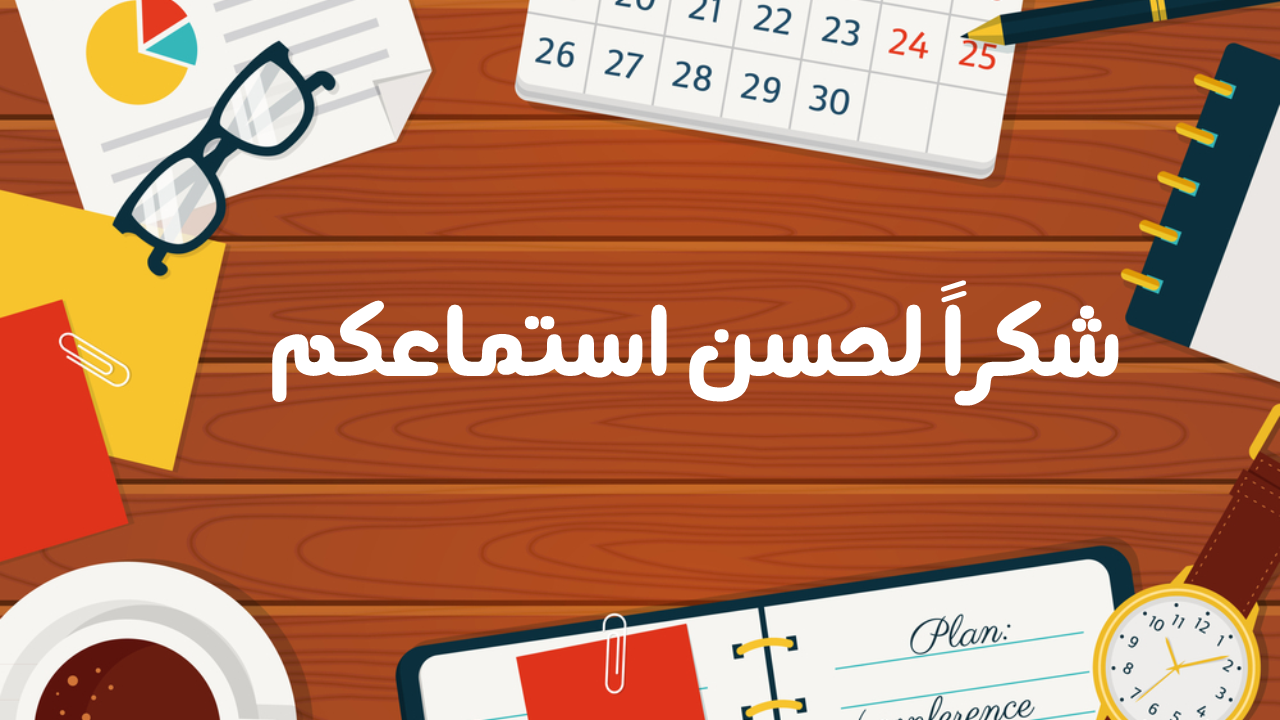